Introduction to parallel computing concepts and technics
Outline
Parallel programming concepts and approaches
Utilities (Makefiles, git, Compilers, Libraries & Tools)
Libraries for HPC parallel programming
OpenMP
MPI
Hands-on exercises
Science goes “in-silico”
Exact solutions are not always possible using current theoretical tools and methods
i.e. most problems we have to solve are non-linear
Numerical integration and simulation technics are providing answers to difficult problems
The more complex the problem the more demanding the solution will be. Hence, high end research requires
better hardware
improved software stacks etc
Methods
Monte-carlo (MapReduce in general)
Finite differences, finite volumes (structured grids)
Finite elements (unstructured grids)
Spectral analysis
Dense Linear Algebra
Sparse Linear Algebra
N-body & particles simulations
Fields of application
Astrophysics
Biology
Chemistry
Climate
Economy
Engineering
High energy physics
Nanotechnology
Seismology
Sociology                                   and many many more…
As a field expert you will most likely ask the following..
“Is it possible to increase the problem size?”
“Is it possible to reduce the time it takes to solve the problem?”
Your friendly computer engineer will likely respond..
“Ok, look. We have a new machine on the way and we expect it to be available in a couple of months. If you can wait until then we can try out your code and hopefully it will work the way you want it to” – Hardware specs
“Well you can try improving your code. What does profiling tell you? Do you overlap computation with communication? And what about I/O? Is that going to be a bottleneck?” – Software refactoring
“Have you tried linking it with Intel MKL?” – Code re-use
Start off serially and take one step at a time
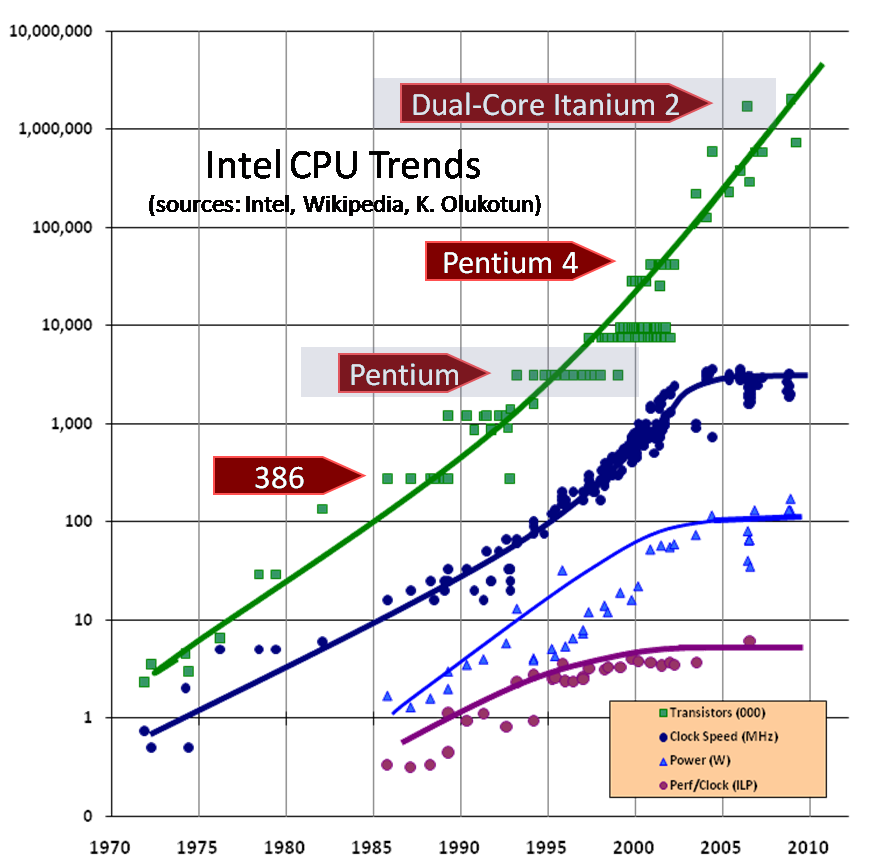 But don’t get too excited. You are not living in the 90s any more…
“From 2007 to 2011, maximum CPU clock speed (with Turbo Mode enabled) rose from 2.93GHz to 3.9GHz, an increase of 33%. From 1994 to 1998, CPU clock speeds rose by 300%.”
Parallel programming
Parallel programming may overcome the hardware issues but before doing anything parallel make sure that:
Your serial code is already optimal! Questions to ask yourself:
Are you using other people’s computational and I/O libraries?
Have you tested with other compilers and, if yes, have you tried various optimization flags?
What does profiling tell you?
Overview of Parallel computing
In parallel computing a program spawns several concurrent processes
decrease the runtime needed to solve a problem or
increase the problem size to be solved
The original problem is decomposed into tasks that ideally run independently
Source code development within some parallel programming environment
hardware platform
nature of the problem
performance goals
Hardware considerations
Shared memory                 Distributed memory
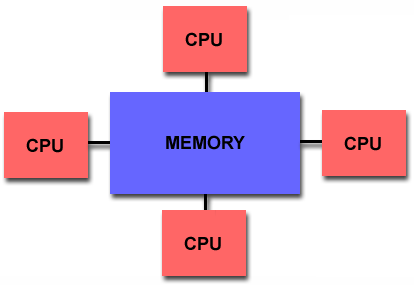 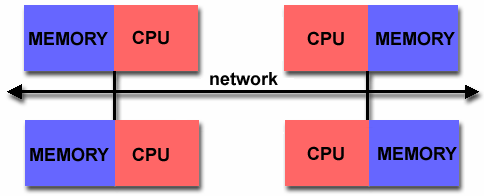 Hardware considerations
Shared memory                 Distributed memory
Each thread shares the same address space with other threads
knowledge of where data is stored is of no concern to the user
Process synchronization is explicit
Not scalable
Each process (or processor) has unique address space
Direct access to another processors memory not allowed
Process synchronization occurs implicitly
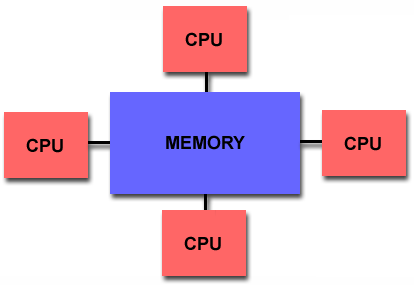 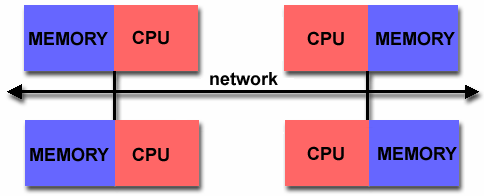 Parallel programming models
Shared memory                 Distributed memory
Thread based programming approach
Compiler directives (i.e. OpenMP)
Message passing may also be used (think hybrid)
Easier (but trickier sometimes) to implement
Developer uses “Message Passing” in order to sync processes and share data among them
Message passing libraries
MPI being the most common
Difficult to implement
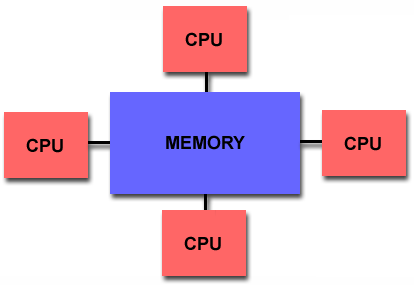 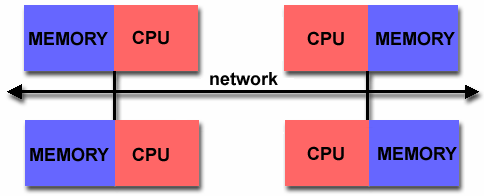 Nature of the problem
Parallel computing
Embarrassingly parallel (parametric studies)
Multiple processes concurrently (Domain and/or functional decomposition)
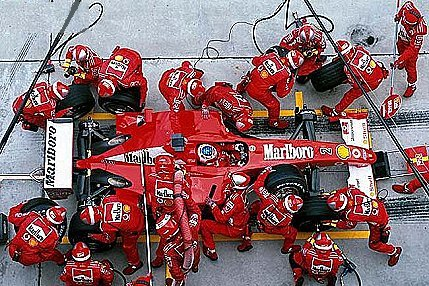 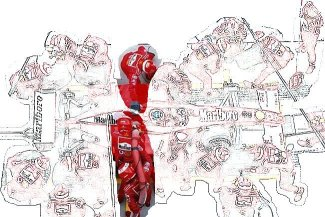 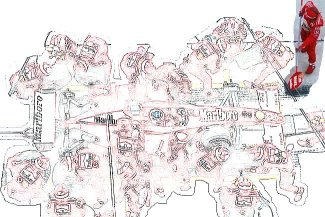 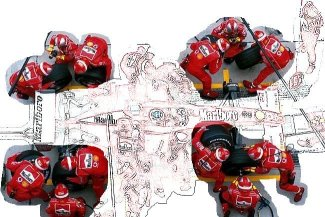 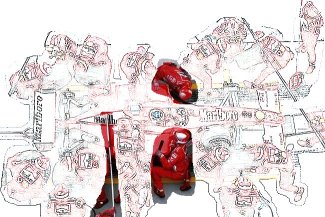 Nature of the problem (examples)
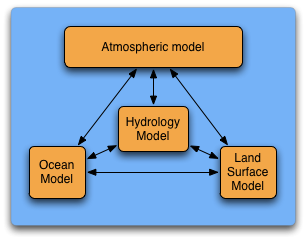 Functional partitioning



Domain decomposition
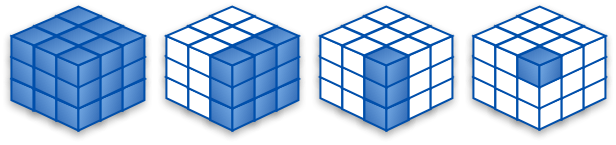 Amdahl’s Law
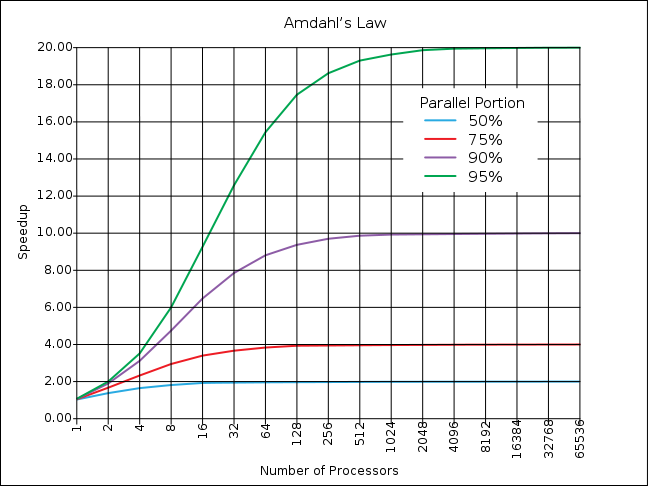 Amdahl’s law predicts the theoretical maximum speedup when using multiple processors
Does HPC run only on Linux? Why?
It’s stable, lightweight and well documented
It does the job
It supports as many and even more tools for computing
	
More than 80% of the systems on the Top500 list run Linux
Setting the ground
Anything in Courier usually denotes something you type in a terminal window
Lines starting with ‘#’ or ‘$’ signs usually denote commands you will have to issue
The‘<‘,’>’ marks are used to denote segments you need to change before you type in. 
Stuff in italic is usually also stuff you will need to replace
Hands-on!
$ ssh <username>@login.aris.grnet.gr
Note: The available editors on ARIS are vi, vim and nano. If you are not comfortable using vi or vim please use nano.
Useful commands
Information discovery
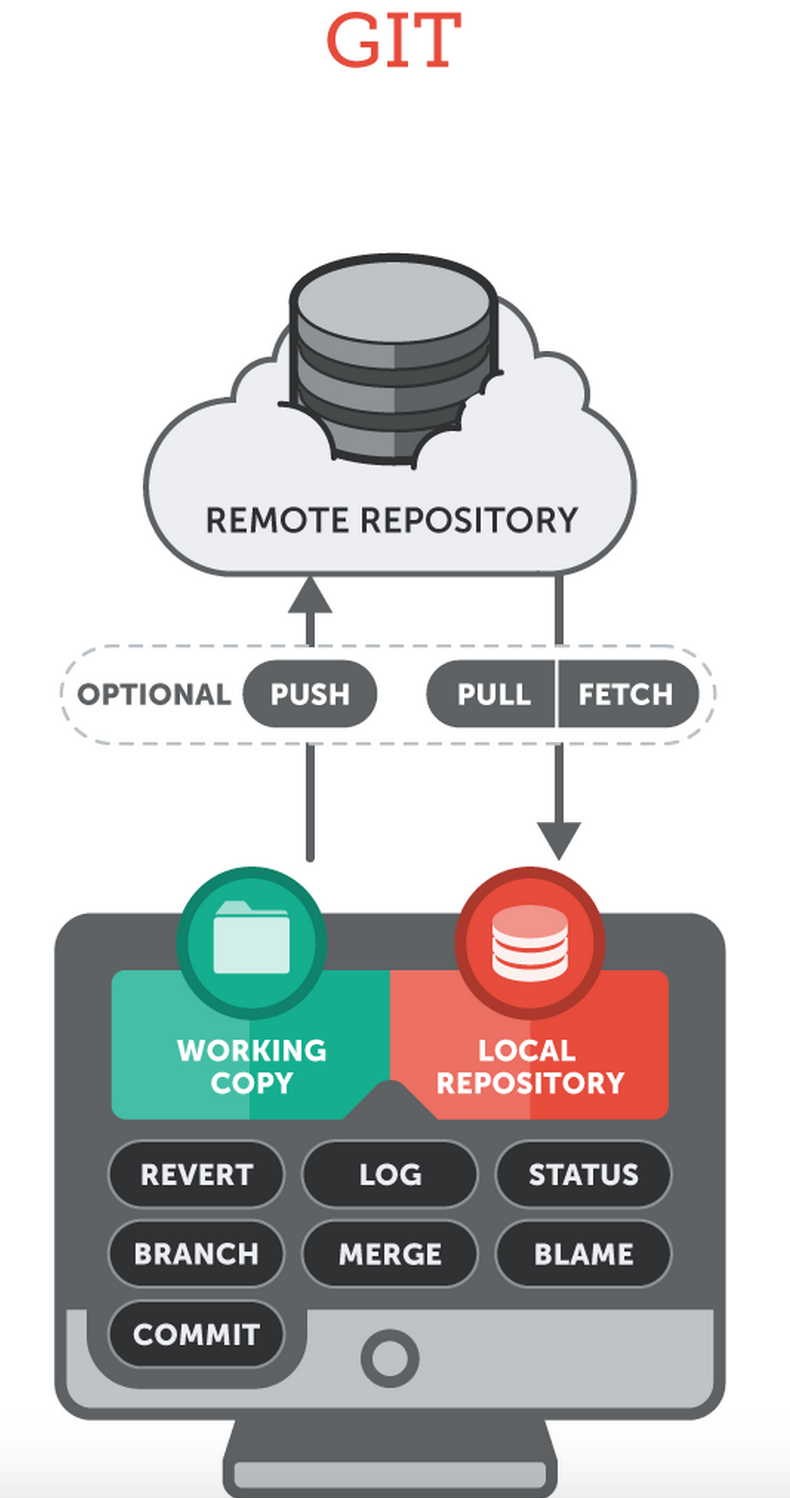 The Makefile
Define a set of rules to follow
Used mainly for source code compilation
Helpful during development phase when small changes are made to specific files
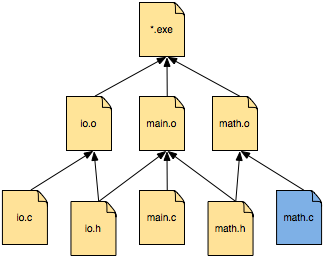 math.o: math.c math.h
	gcc –c math.c -o math.o
The Makefile
Define a set of rules to follow
Used mainly for source code compilation
Helpful during development phase when small changes are made to specific files
target
dependancies
rule
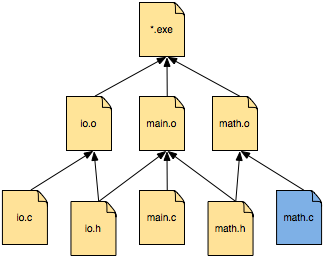 math.o: math.c math.h
	gcc –c math.c -o math.o
The Makefile
Define a set of rules to follow
Used mainly for source code compilation
Helpful during development phase when small changes are made to specific files
target
dependancies
rule
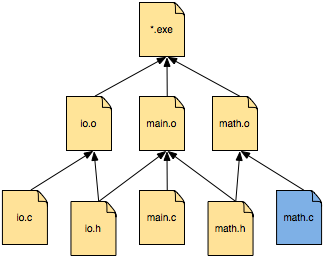 math.o: math.c math.h
	gcc –c math.c -o math.o
or
math.o: math.c math.h
	gcc -c $< -o $a
Hands-on!
$ ssh <username>@login.aris.grnet.gr
$ w
$ pwd
$ cd $WORKDIR
$ pwd
$ git clone https://github.com/hpc-grnet-gr/aris-training-sep-2015.git
$ ls –la
$ cd aris-training-sep-2015
Hands-on!
$ ...
$ cd aris-training-sep-2015
$ cd my_first_ARIS_job
$ cat simple
SLURM scripts
#!/bin/bash
#SBATCH --job-name=simple_job
#SBATCH --time=00:01:00
#SBATCH --account=sept2015
#SBATCH --partition=compute

# this is a comment
sleep 30
/bin/hostname
Hands-on!
$ ...
$ cd aris-training-sep-2015
$ cd my_first_ARIS_job
$ cat simple
...
$ sbatch simple
$ squeue
$ ls -lrt
Job script creator
http://doc.aris.grnet.gr/scripttemplate/
Introduction to OpenMP
Overview of OpenMP
Shared vs Distributed memory models (recap)
Why OpenMP
How OpenMP works
Basic examples
How to execute the executable
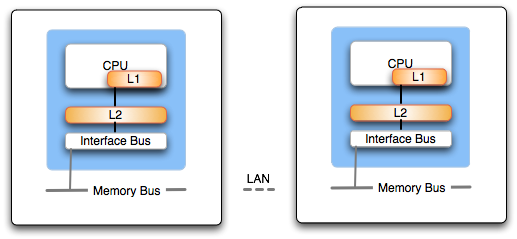 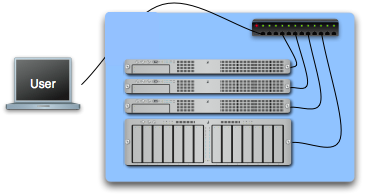 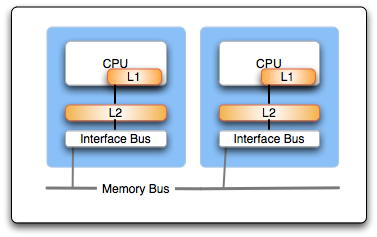 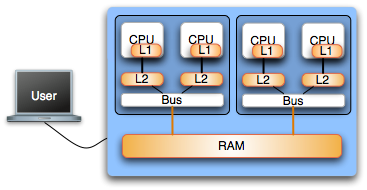 [Speaker Notes: Shared memory programming is different from message passing because they rely on two very different means of communication. Shared memory relies on implicit communication, which is facilitated by the shared memory space. This makes shared memory programming much more intuitive for many programmers wishing to parallelize their programs. Unfortunately, because it operates under the assumption of shared memory space, it is susceptible to the inherent scaling limitations of the mechanisms that create this shared view of the memory.Message passing assumes that there is no shared memory and that all communications must be enabled through the sending of explicit messages. It is not intuitive because it requires the programmer to manage the sending, receiving, and coordination among the parallel processes.

Shared memory applications are ideal for use on single SMP systems where all processors and memories are tightly integrated on a hardware level. As CPUs increase the number of cores per chip, shared memory programming will get a lot of attention. It is no silver bullet, however because of the inherent limitations present in scaling up the size of the shared memory systems. At some point, multiple SMP machines must be connected in a network, and coordinating some set of these systems requires explicit message passing due to the fact that their is no physically shared memory. Even if shared memory is emulated among individual SMP machines, it still must be implemented at its lowest level using message passing.]
Introduction to OpenMP
Extension to C/C++ and Fortran languages
Most compilers support OpenMP
GNU, Intel, PGI, PathScale, Open64 …
Extensively used for writing programs for shared memory architectures over the past decade
Threads communication is implicit and uses variables pointing to shared memory locations; this is in contrast with MPI which uses explicit messages passed among each process
Threaded parallel programming (openMP)
openMP is based on a fork - join model
Master - worker threads
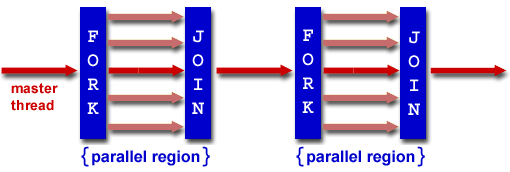 Use of directives and pragmas within source code
Approach towards parallelism
From serial to parallel with OpenMP
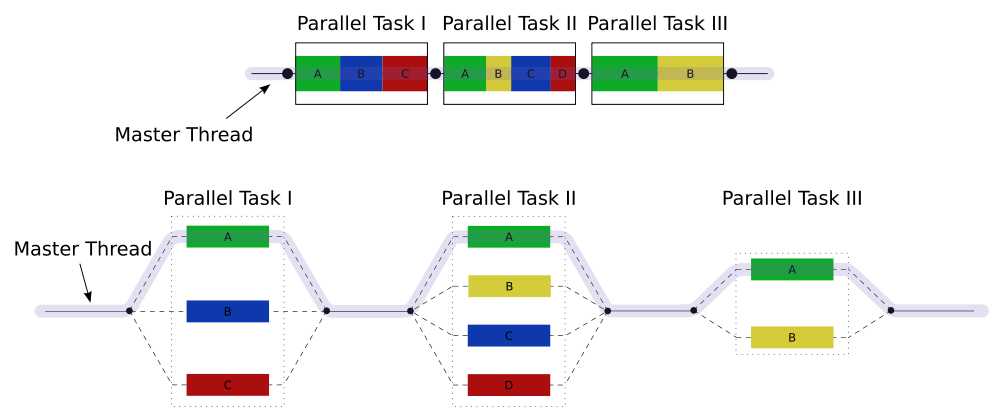 Memory issues
Threads have access to the same address space
Communication is implicit
Programmer needs to define
local data
shared data
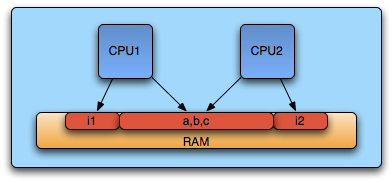 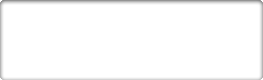 Environment variable
OMP_NUM_THREADS
Hello world example
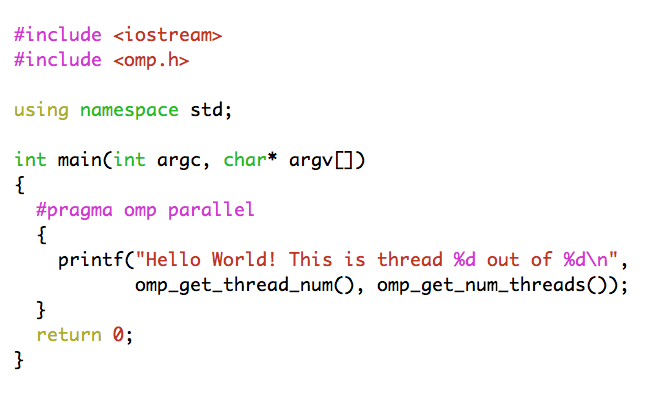 Hello world example
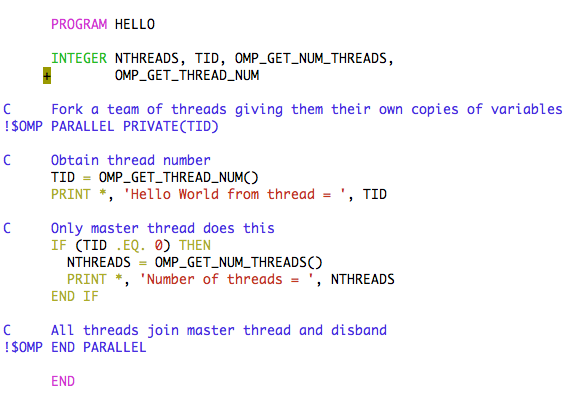 Common calls
Common calls example
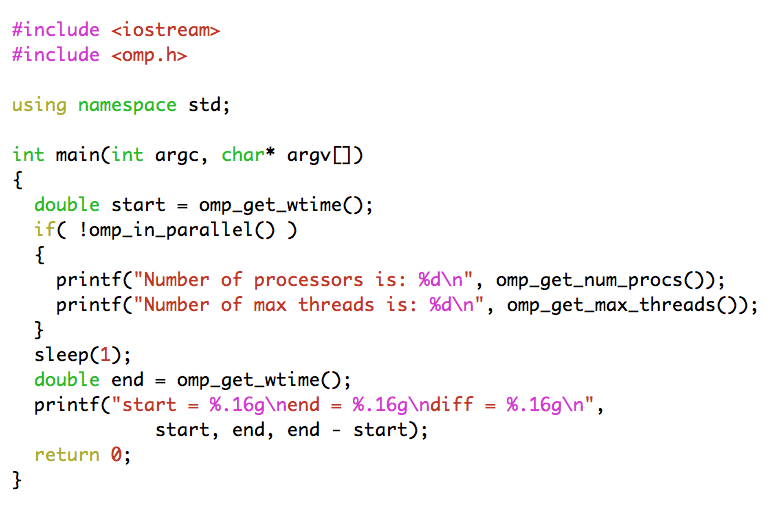 Data scoping
For each parallel region the data environment is constructed through a number of clauses
shared (variable is common among threads)
private (variable inside the construct is a new variable)
firstprivate (variable is new but initialized to its original value)
lastprivate (variable’s last value is copied outside construct)
reduction (variable’s value is reduced at the end)
A few examples
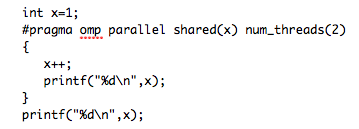 x = 3
x = 2
x = 3
x = 2
x = 3
x = 3
or
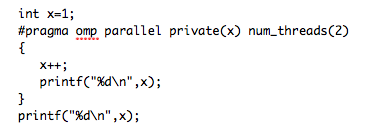 Will print anything and then x=1
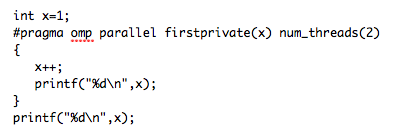 x = 2
x = 2
x = 1
[Speaker Notes: Show examples]
Synchronization
OpenMP provides several synchronization mechanisms
barrier (synchronizes all threads inside the team)
master (only the master thread will execute the block)
critical (only one thread at a time will execute)
atomic (same as critical but for one memory location)
Synchronization examples
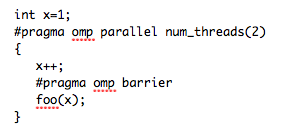 foo(3), foo(3)
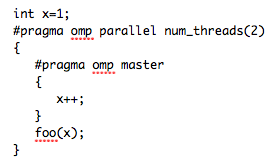 or
foo(2), foo(2)
foo(1), foo(2)
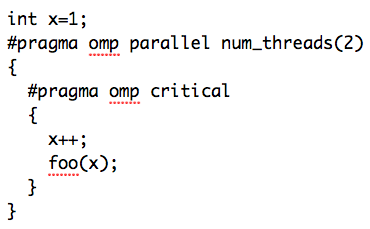 foo(2), foo(3)
[Speaker Notes: Show examples]
Data parallelism
Worksharing constructs
Threads cooperate in doing some work
Thread identifiers are not used explicitly
Most common use case is loop worksharing
Worksharing constructs may not be nested
DO/for directives are used in order to determine a parallel loop region
The for loop directive
#pragma omp for  [clauses]
for (iexpr ; test ; incr)
Where clauses may be
private, firstprivate, lastprivate
Reduction
Schedule
Nowait
Loop iterations must be independent
Can be merged with parallel constructs
Default data sharing attribute is shared
The for loop directive
j must be declared private explicitly
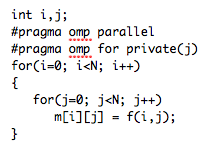 i is privatized automatically
Implicit synchronization point at the end of for loop
The schedule clause
Schedule clause may be used to determine the distribution of computational work among threads
static, chunk; The loop is equally divided among pieces of size chunk which are evenly distributed among threads in a round robin fashion
dynamic, chunk; The loop is equally divided among pieces of size chunk which are distributed for execution dynamically to threads. If no chunk is specified chunk=1
guided; similar to dynamic with the variation that chunk size is reduced as threads grab iterations
Configurable globally via OMP_SCHEDULE
i.e. setenv OMP_SCHEDULE "dynamic,4"
Adding two vectors
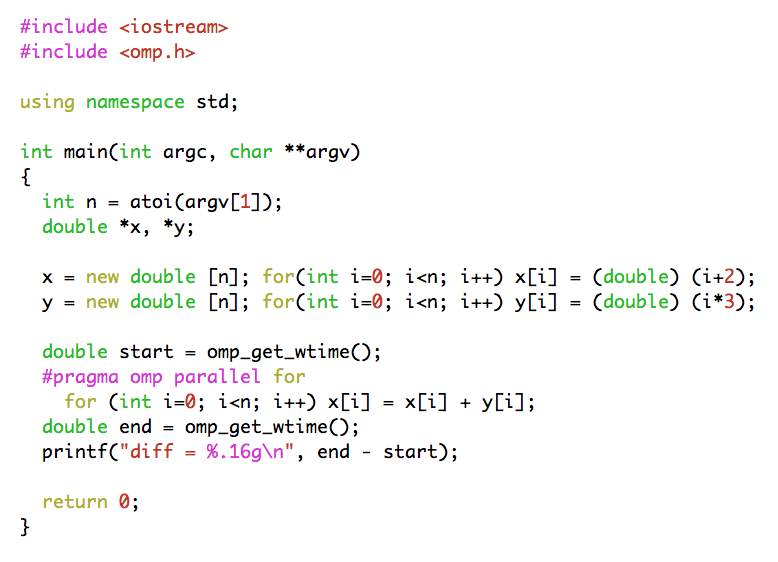 Reduction clause
Useful in the case one variable’s value is accumulated within a loop
Using the reduction clause
A private copy per thread is created and initialized
At the end of the region the compiler safely updates the shared variable
Operators may be +, *, -, /, &, ^, |, &&, ||
Reduction clause example
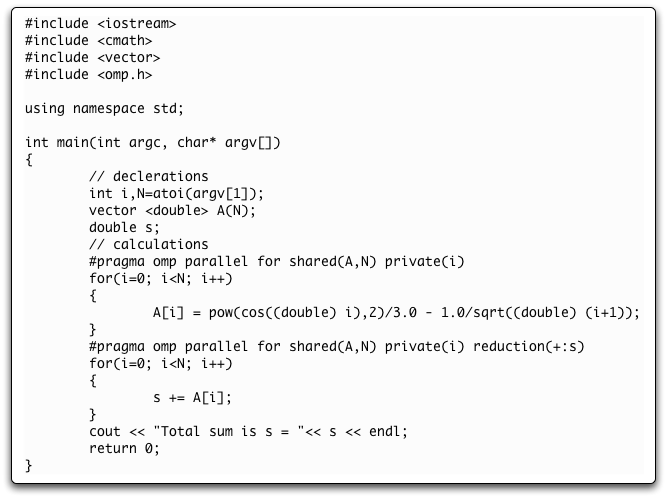 [Speaker Notes: Good point to switch to openmp exercises]
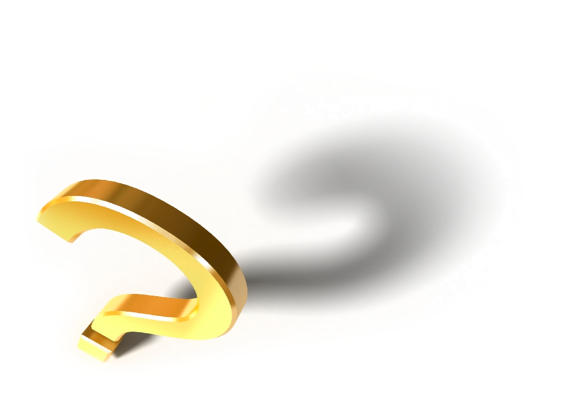 52